Federal Programs Office HoursElementary and Secondary School Emergency Relief (ESSER) Fund Application
June 18, 2020
Agenda for Today’s Training
Review of CARES Act grants
Coronavirus Relief Funds
CDE Office 
Resources
FAQs
2
CDE Colleagues
Jennifer Okes, Chief Operating Officer
Jennifer Austin, Director of Grants Fiscal Management
Kate Bartlett, Turnaround Program Manager
3
Review of CARES Act Funds
4
CARES Grants
5
Coronavirus Relief Funds
6
CDE Unit Managing CRF
School Finance: https://www.cde.state.co.us/cdefinance/psfucontacts

Jennifer Okes
Tim Kahle, School Finance Analyst
Adam Williams, Fiscal Data Coordinator
7
Resources
CARES Act Expenditure Types v. Funding Sources: Guidance for Colorado School Districts Summer 2020 – COMING SOON
Side-by-Side Comparison of ESSER (90% allocation to LEAs) and CRF
Sections
General Guidance
Frequently Asked Questions on Allowable Expenditure Types
Agency Roles and Responsibilities, Contacts, and Additional Resources
8
Big Themes for Planning Purposes
CRF funds have some / different restrictions than ESSER funds do not
Timelines are different
ESSER funds: costs incurred March 13, 2020 – June 30, 2021
CRF funds: costs incurred March 1, 2020 – December 30, 2020 
CRF funds can only be spent on items that were not in the adopted budget as of March 27, 2020
Example 1: District costs exceeded the custodial budget in FY20 due to COVID response, needs to use CRF funds to cover excess expenditures
Example 2: District planned to reduce the custodial budget in FY21, but needs to use CRF funds to offset this reduction for July-December 2020 in order to have adequate COVID response
9
Sections of Guidance Document
Supporting documentation required for CDE’s monitoring of allocations
General provisions
Are allocations made/required at the school level?
10
Types of Allowable Activities Covered in Guidance Document
Technology
Personnel
Increasing instructional time
Educational materials and supports
Student & staff supports
Communication & family engagement
Indirect costs
Additional budget guidance
Additional resources:
Paying for laptops, internet/hot spots, software, food http://www.cde.state.co.us/safeschools/covid19-grantprogramexpenses
11
Example from Guidance Document
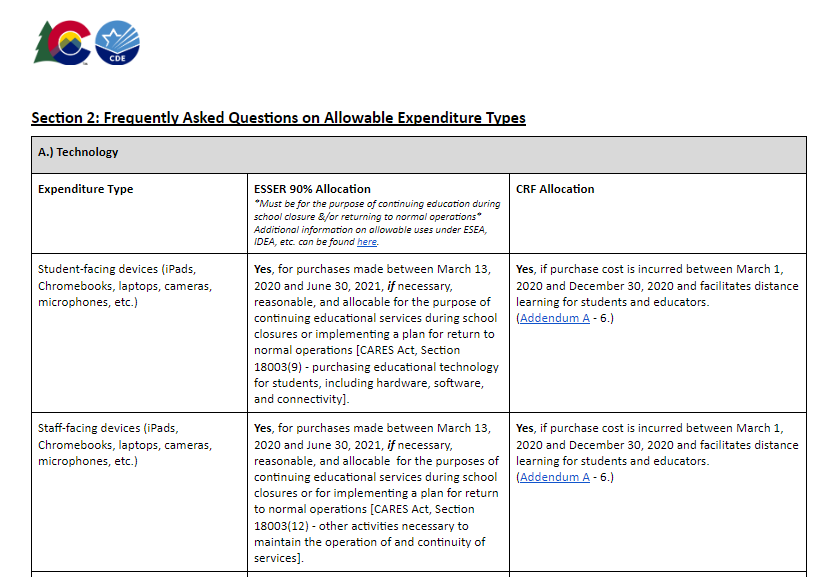 12
Questions
13
Topics for Future Office Hours?
14